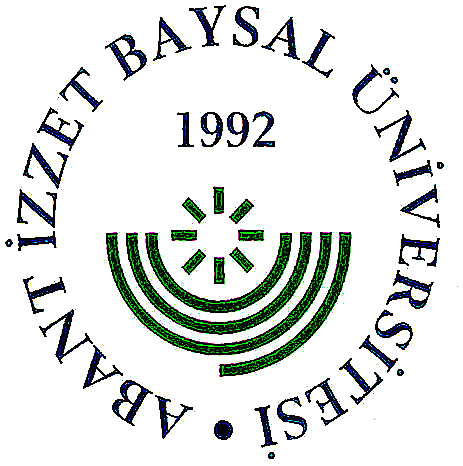 2017 YILI PERSONEL SERVİS GÜZERGAH LİSTESİ
1. KURUÇAY MAH. GÜZERGAHI
2. SOKU MH. GÜZERGAHI
3. KARACASU GÜZERGAHI
4. MURAT SİTELERİ GÜZERGAHI
5. AKPINAR MH. GÜZERGAHI
6. GÖLYÜZÜ MH. GÜZERGAHI
7. ASMALI DURAK GÜZERGAHI
8. BAHÇELİEVLER MAH.        GÜZERGAHI
9. SAĞLIK MÜDÜRLÜĞÜ GÜZERGAHI
10. beşkavaklar-kültür mh. güzergahı
11. BORAZANLAR MH. GÜZERGAHI - 1
12. BORAZANLAR MH. GÜZERGAHI - 2
13. İZZET BAYSAL MH. GÜZERGAHI
14. UMUT VE YAŞAMKENT MH. GÜZERGAHI - 1
15. UMUT VE YAŞAMKENT MH. GÜZERGAHI - 2
16. TOKİ KÜRKÇÜLER MEMUR-SEN GÜZERGAHI
17. SÜMER MH. GÜZERGAHI
18. KARAKÖY TOKİ 1. ETAP GÜZERGAHI
19. KARAKÖY TOKİ 2. ETAP GÜZERGAHI
Halim FİDAN
Genel Sekreter V.
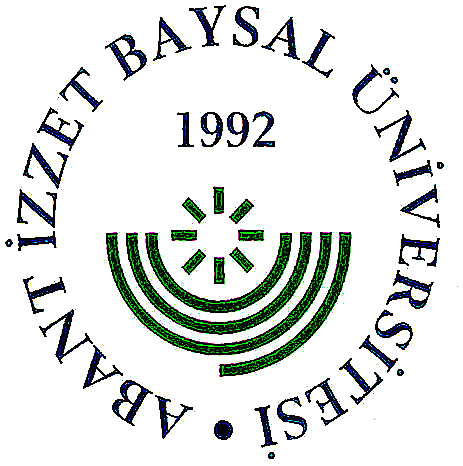 1. KURUÇAY MAH. GÜZERGAHI
Halim FİDAN
Genel Sekreter V.
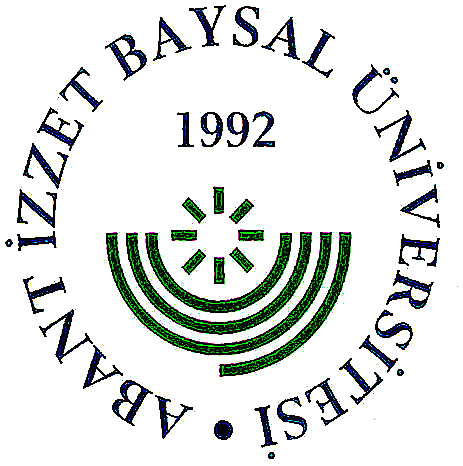 1. KURUÇAY MAH. GÜZERGAHI
Halim FİDAN
Genel Sekreter V.
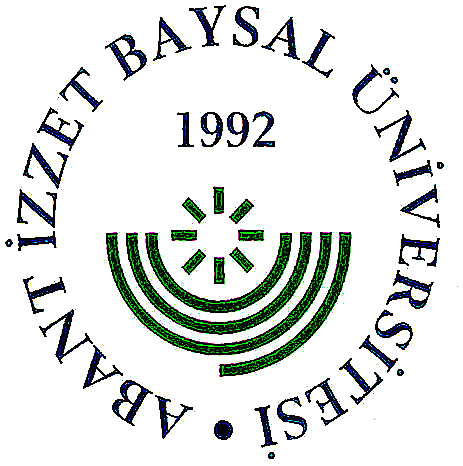 2. SOKU MAH. GÜZERGAHI
Halim FİDAN
Genel Sekreter V.
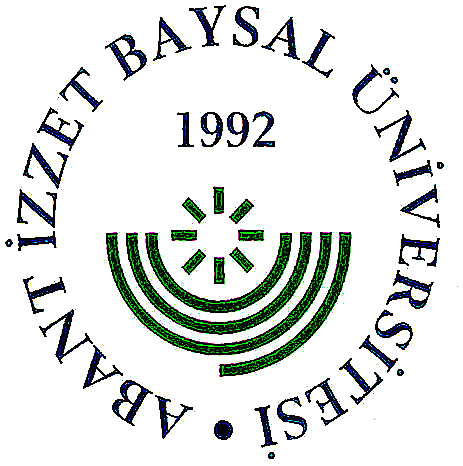 2. SOKU MAH. GÜZERGAHI
Halim FİDAN
Genel Sekreter V.
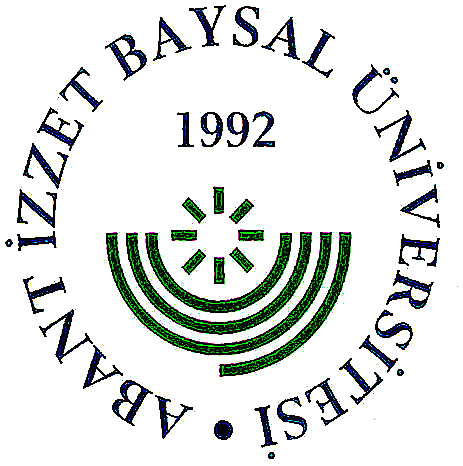 3. KARACASU GÜZERGAHI
Halim FİDAN
Genel Sekreter V.
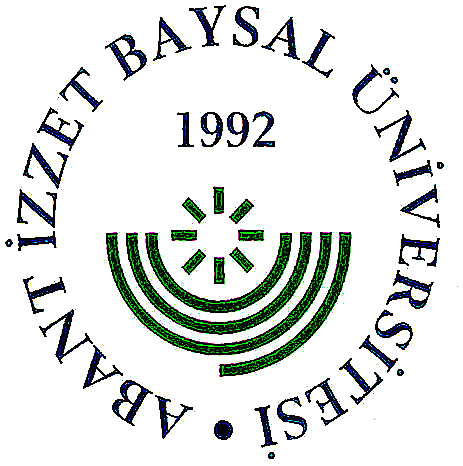 3. KARACASU GÜZERGAHI
Halim FİDAN
Genel Sekreter V.
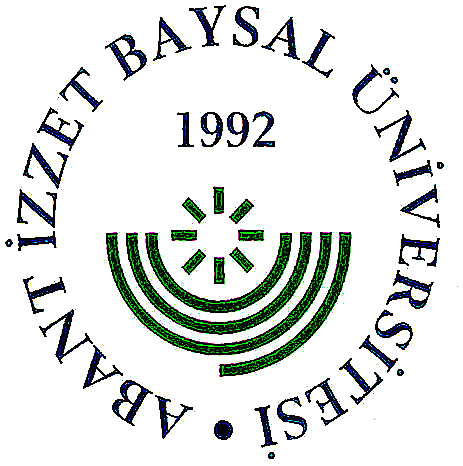 4. MURAT SİTELERİ GÜZERGAHI
Halim FİDAN
Genel Sekreter V.
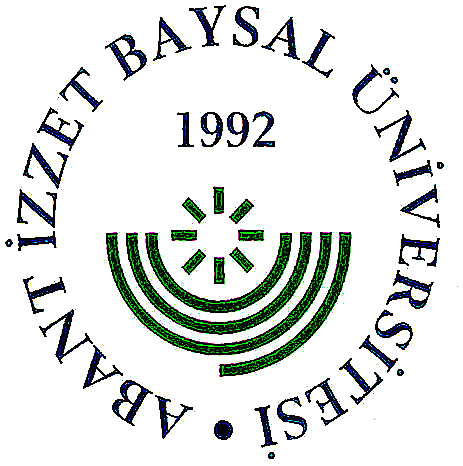 4. MURAT SİTELERİ GÜZERGAHI
Halim FİDAN
Genel Sekreter V.
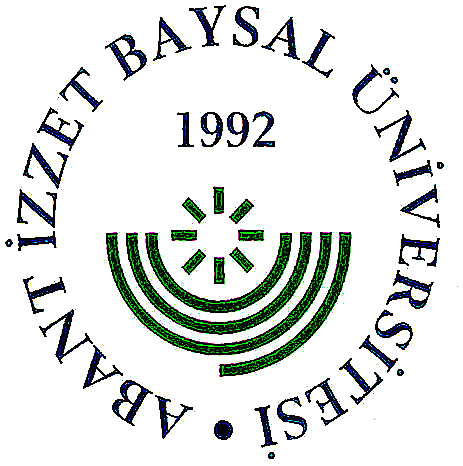 5. AKPINAR MAH. GÜZERGAHI
karaköy merkez durak
Gazipaşa İlköğretim okulu
Siteler camii
Çevreyolu-Sümer Mah.
Kampüs
Sabah
Halim FİDAN
Genel Sekreter V.
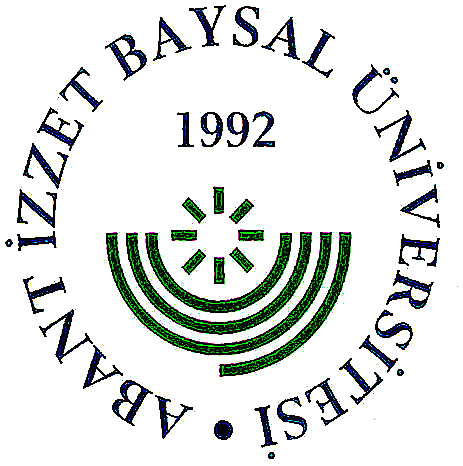 5. AKPINAR MAH. GÜZERGAHI
Karaköy merkez durak
Gazipaşa iöo
Siteler Camii
Çevreyolu- Sümer Mah.
Kampus
akşam
Halim FİDAN
Genel Sekreter V.
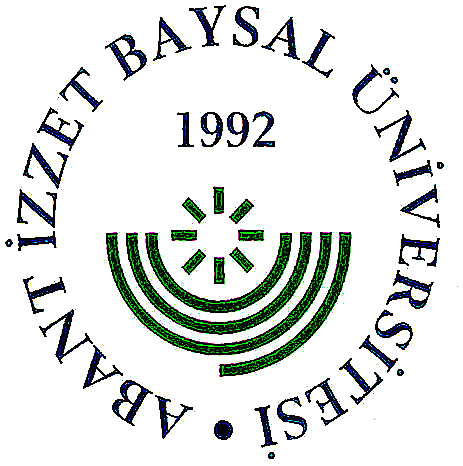 6. Gölyüzü mah. Güzergahı
Sabah
Gölyüzü camii önü
DSİ önü
Karadeniz ekmek Fırını
D 100 Karayolu
Kampus
Halim FİDAN
Genel Sekreter V.
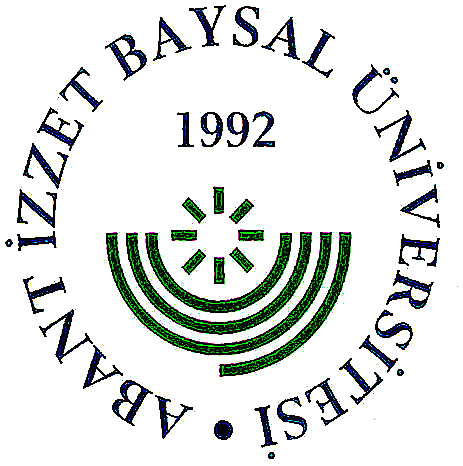 6. Gölyüzü mah. Güzergahı
akşam
Kampus
Karadeniz ekmek fırını önü
Kapalı spor salonu
Gölyüzü kavşağı
Gölyüzü camii önü
Halim FİDAN
Genel Sekreter V.
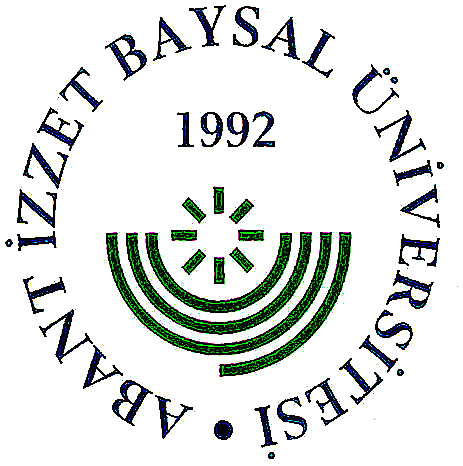 7. ASMALI DURAK GÜZERGAHI
Halim FİDAN
Genel Sekreter V.
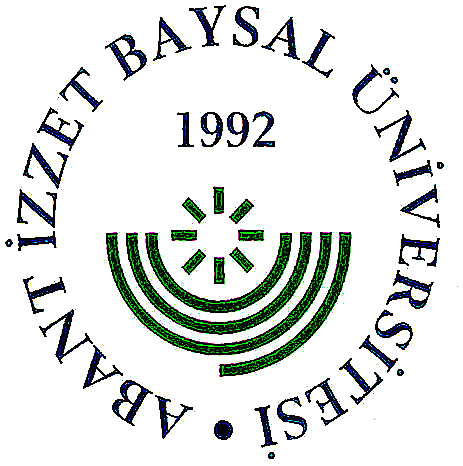 7. ASMALI DURAK GÜZERGAHI
Halim FİDAN
Genel Sekreter V.
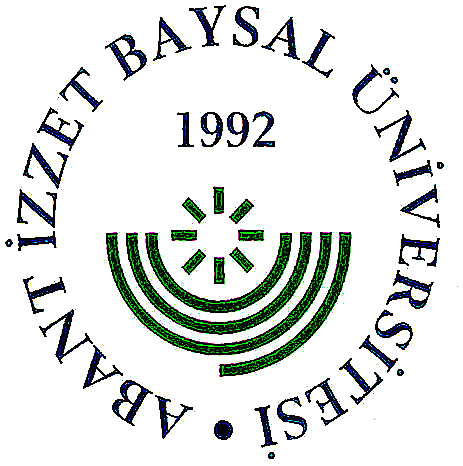 8. BAHÇELİEVLER MAH. GÜZERGAHI
Halim FİDAN
Genel Sekreter V.
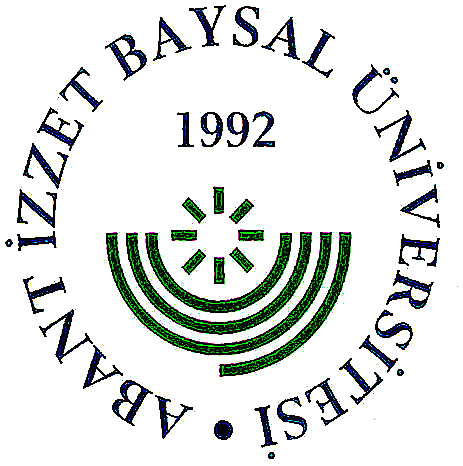 8. BAHÇELİEVLER MAH. GÜZERGAHI
Halim FİDAN
Genel Sekreter V.
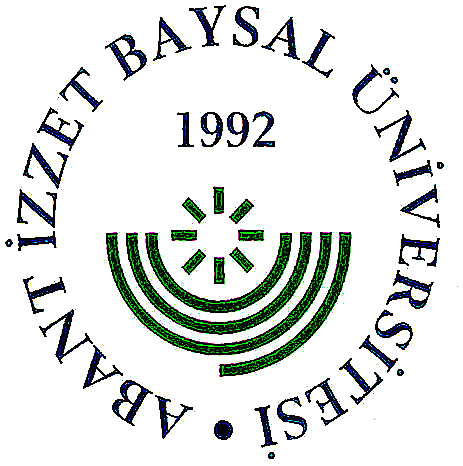 9. SAĞLIK MÜDÜRLÜĞÜ GÜZERGAHI
Halim FİDAN
Genel Sekreter V.
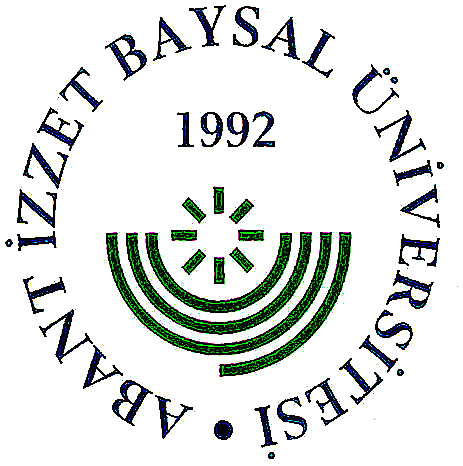 9. SAĞLIK MÜDÜRLÜĞÜ GÜZERGAHI
Halim FİDAN
Genel Sekreter V.
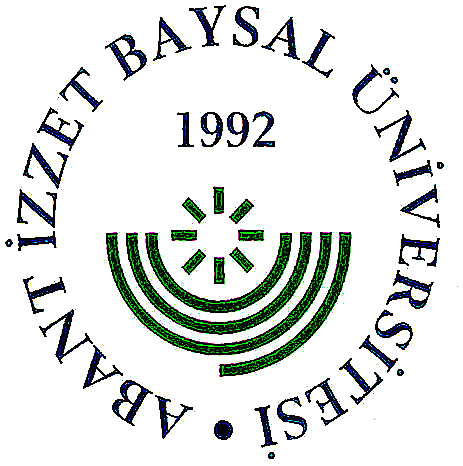 10. BEŞKAVAKLAR-KÜLTÜR MAH.güzergahI
Kampüs
Kurtuluş Sitesi
D 100 Karayolu
Işıklar Köşem Gıda
BMYO Arkası
SABAH
Halim FİDAN
Genel Sekreter V.
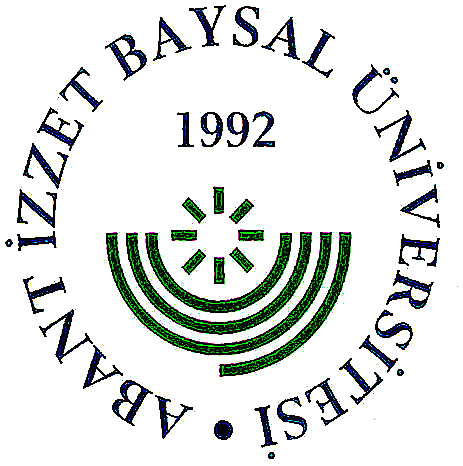 10. BEŞKAVAKLAR-KÜLTÜR MAH. GÜZERGAHI
AKŞAM
Kampüs
D 100 Karayolu
Kurtuluş Sitesi
Işıklar Köşem Gıda
Cici Taks Üst Işıklarıi
Bolu meslek yüksekokulu arkası
Halim FİDAN
Genel Sekreter V.
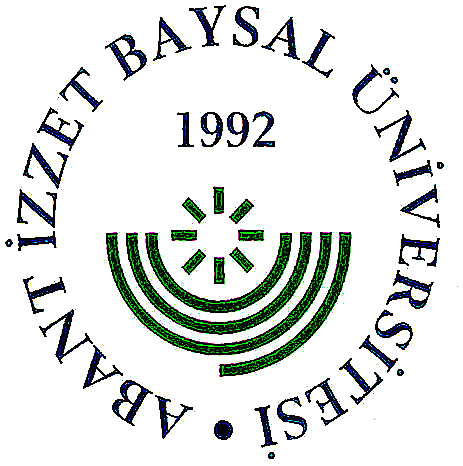 11. BORAZANLAR MAH.GÜZERGAHI-1
KAMPÜS
D 100 KARAYOLU
TABA APARTMANI DURAĞI
ANTEP BAKLAVACISI ÖNÜ BELEDİYE DURAĞI
İZZET BAYSAL 50.YIL İLKÖĞRETİM OKULU BELEDİYE DURAĞI
SABAH
Halim FİDAN
Genel Sekreter V.
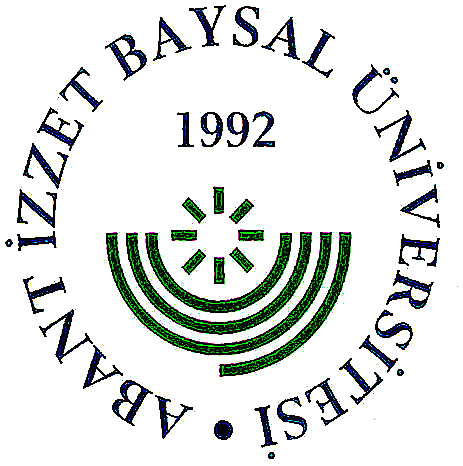 11. BORAZANLAR MAH.GÜZERGAHI-1
İZZET BAYSAL 50.YIL İLKÖĞRETİMOKULUBELEDİYE DURAĞI
ANTEP BAKLAVACISI ÖNÜ
TABA APARTMANI DURAĞI
D 100 KARAYOLU
KAMPÜS
AKŞAM
Halim FİDAN
Genel Sekreter V.
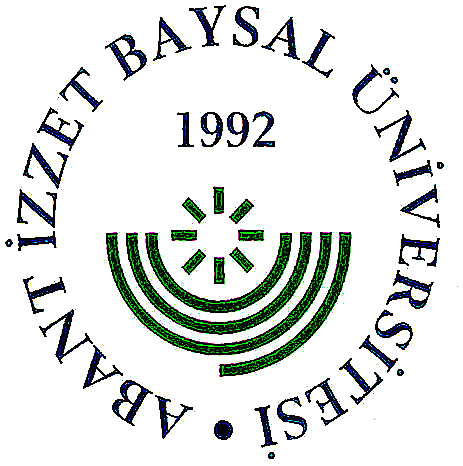 12. BORAZANLAR MAH. GÜZERGAHI-2
Sabah
KARAYOLLARI DURAĞI
BORAZANLAR TAKSİ
BİLAL-İ HABEŞİ CAMİ
KASAPLAR MAH. KÖPRÜSÜ
KANAL YOLU
KAMPÜS
Halim FİDAN
Genel Sekreter V.
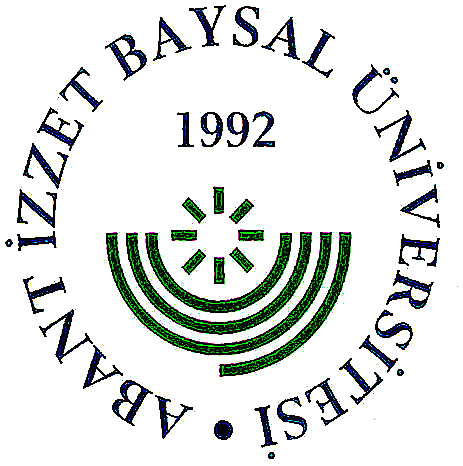 12. BORAZANLAR MAH. GÜZERGAHI-2
akşam
KAMPÜS
KANAL YOLU
KASAPLAR MAH. KÖPRÜSÜ
BİLAL-İ HABEŞİ CAMİ
BORAZANLAR TAKSİ
KARAYOLLARI DURAĞI
Halim FİDAN
Genel Sekreter V.
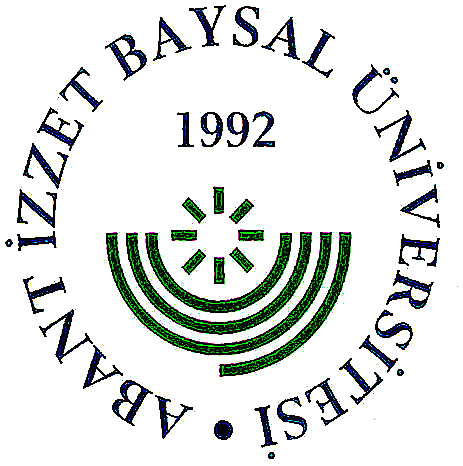 13. İzzet baysal mah. Güzergahı
Sabah
A 101 Market
ALTINKENT SİTELERİ KARŞISI
Kaya Market
Kanal Yolu Üzeri Konak Market Karşısı
Alpagutbey köprüsü
Ege seramik
Aydınkent önünden yanyol
D 100 Karayolu
Kampus
Halim FİDAN
Genel Sekreter V.
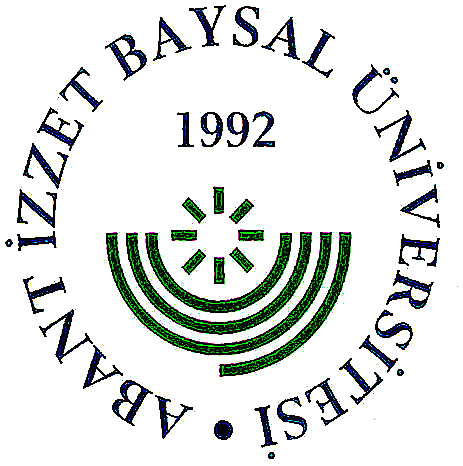 13. İzzet baysal mah. Güzergahı
akşam
Kampus
D 100 Karayolu
Çizmeci alt geç. İ.Baysal Hast. Yolu
Ege seramik
Alpagutbey köprüsü
Kanal Yolu Üzeri Konak Market
Kaya Market
Altınkent Siteleri Karşısı
A 101 MARKET
Halim FİDAN
Genel Sekreter V.
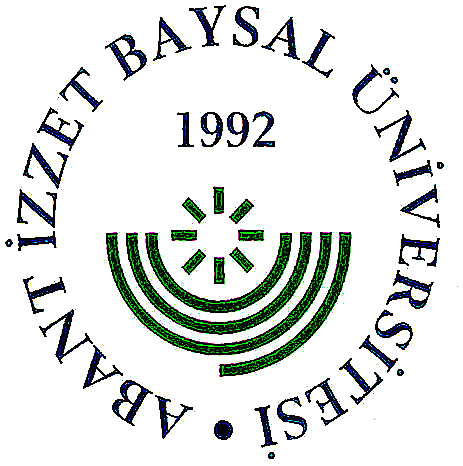 14. UMUT VE YAŞAMKENT MAH.GÜZERGAHI-1
Halim FİDAN
Genel Sekreter V.
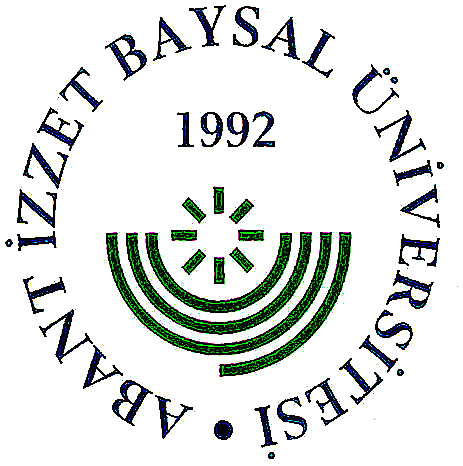 14. UMUT VE YAŞAMKENT MAH.GÜZERGAHI-1
Halim FİDAN
Genel Sekreter V.
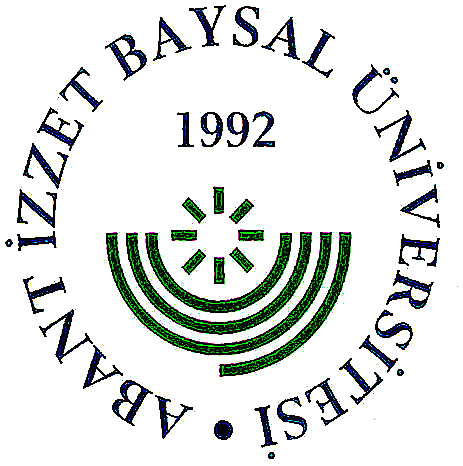 15. UMUT VE YAŞAMKENT MAH.GÜZERGAHI-2
Halim FİDAN
Genel Sekreter V.
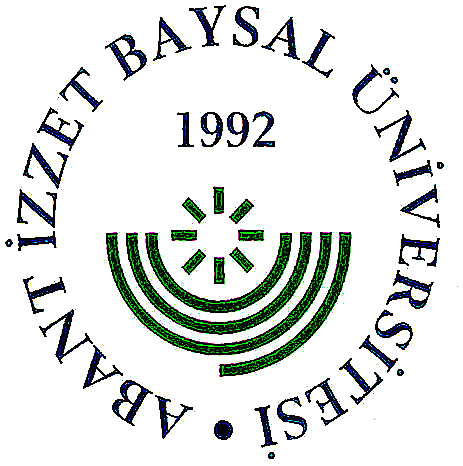 15. UMUT VE YAŞAMKENT MAH.GÜZERGAHI-2
Halim FİDAN
Genel Sekreter V.
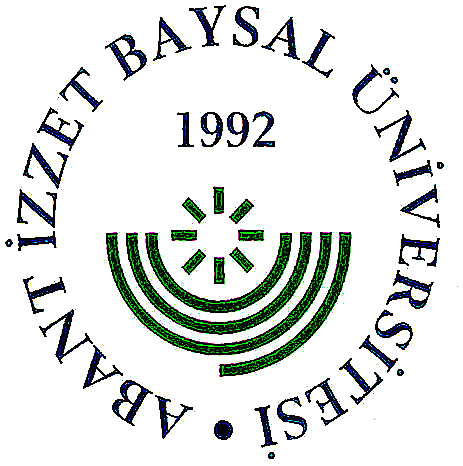 16.TOKİ KÜRKÇÜLER MEMUR-SEN GÜZERGAHI
Halim FİDAN
Genel Sekreter V.
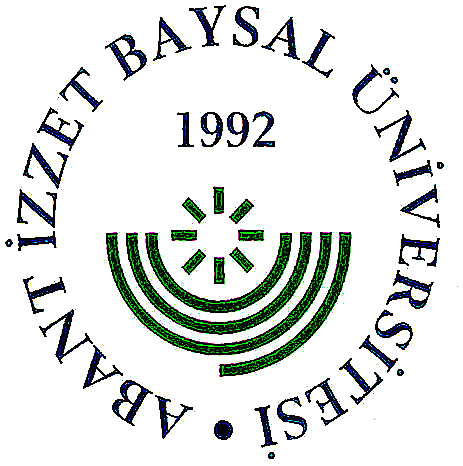 16. TOKİ KÜRKÇÜLER MEMUR-SEN GÜZERGAHI
Halim FİDAN
Genel Sekreter V.
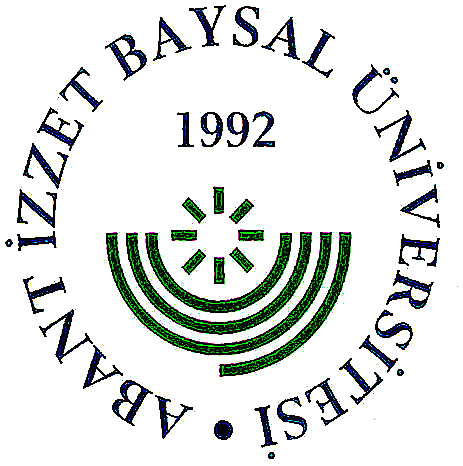 17. SÜMER MAH. GÜZERGAHI
Kampus
Karaköy Mah. Durağı
Mudurnu yolu
Doğancı Mah. Durağı
Seyit Mah. Durağı
Kuran Kursu
Yarenler Sitesi
Nuh-Mar Market Karşısı
Damla Market Önü
Sümer Taksi Karşısı
Cumhuriyet İlköğretim Okulu
Sabah
Halim FİDAN
Genel Sekreter V.
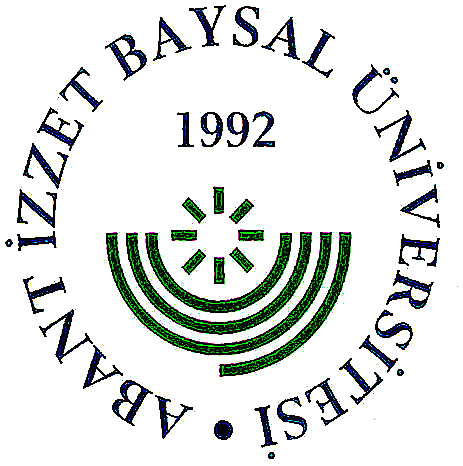 17. SÜMER MAH. GÜZERGAHI
Cumhuriyet İlköğretim Okulu
Sümer Taksi Önü
Damla Market Karşısı
Nuh-Mar Market karşısı
Yarenler Sitesi
Kuran Kursu
Seyit Mah. Durağı
Doğancı Mah. Durağı
Mudurnu yolu
Karaköy Mah. Durağı
Kampus
akşam
Halim FİDAN
Genel Sekreter V.
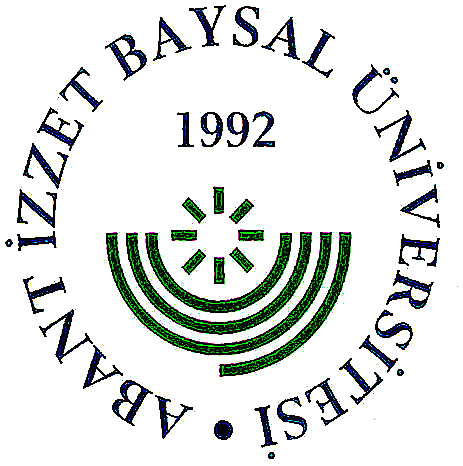 18. KARAKÖY TOKİ 1. ETAP GÜZERGAHI
Halim FİDAN
Genel Sekreter V.
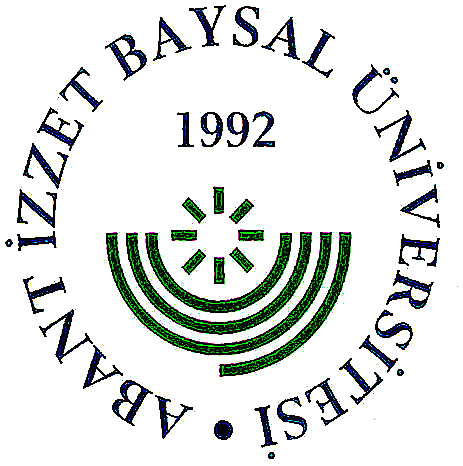 18. KARAKÖY TOKİ 1. ETAP GÜZERGAHI
Halim FİDAN
Genel Sekreter V.
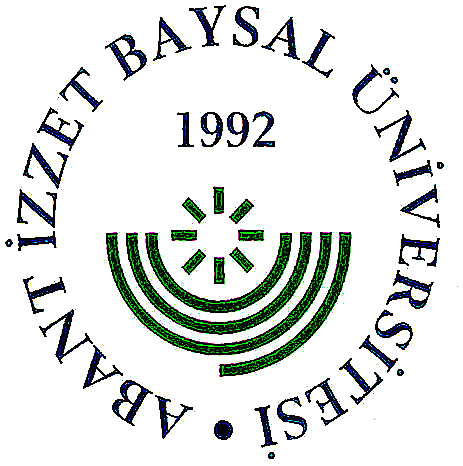 19. KARAKÖY TOKİ 2. ETAP GÜZERGAHI
Halim FİDAN
Genel Sekreter V.
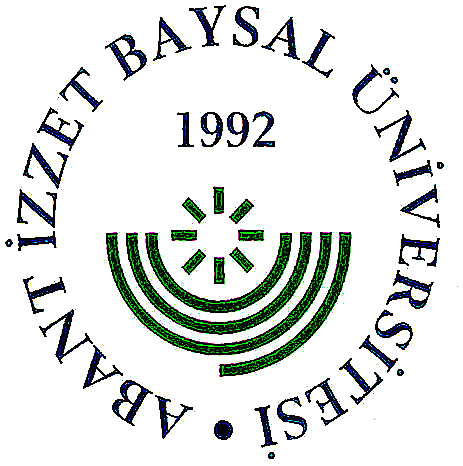 19. KARAKÖY TOKİ 2. ETAP GÜZERGAHI
Halim FİDAN
Genel Sekreter V.